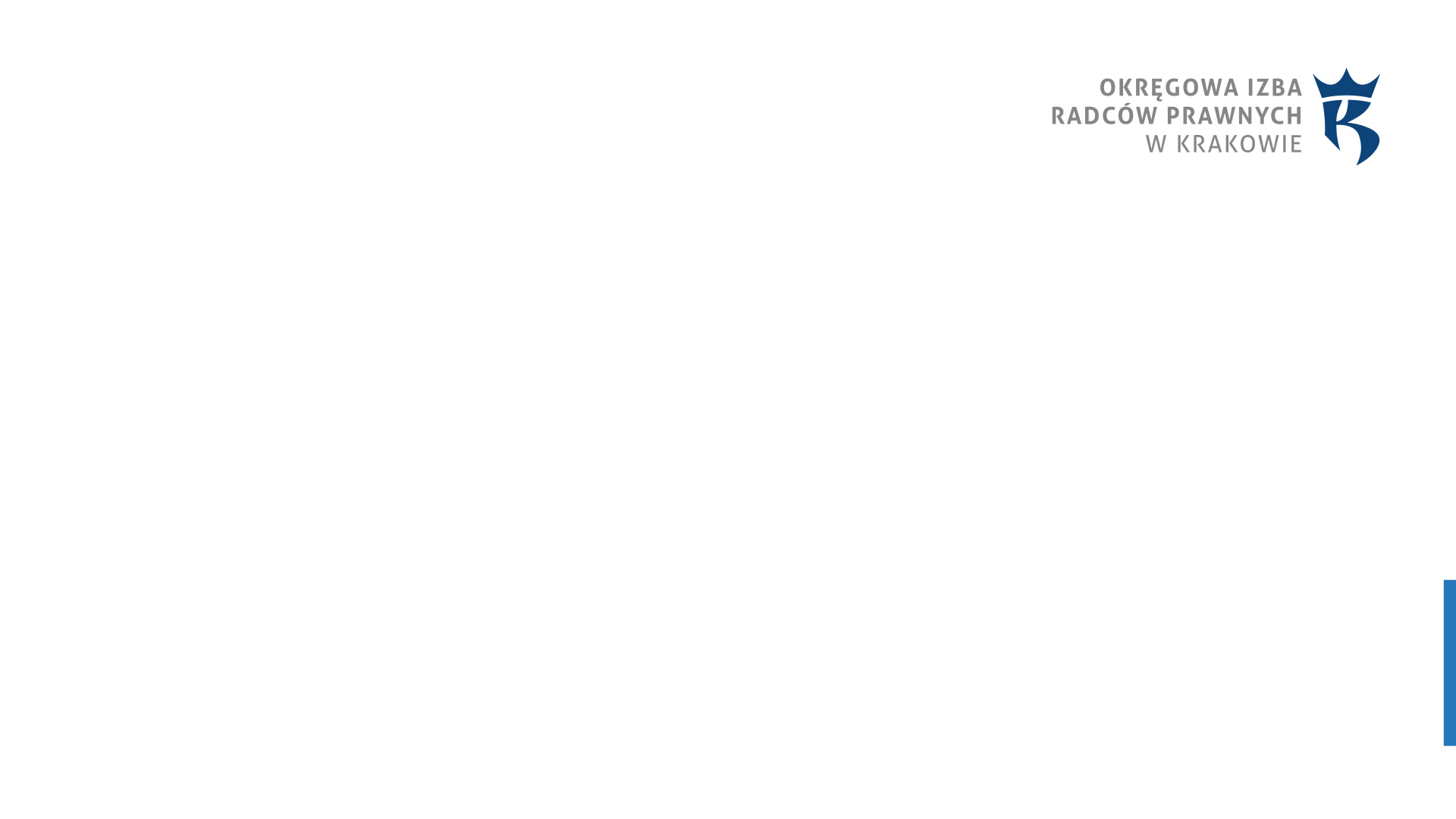 JAN NOWAKOWICZ
Tytuł prezentacji
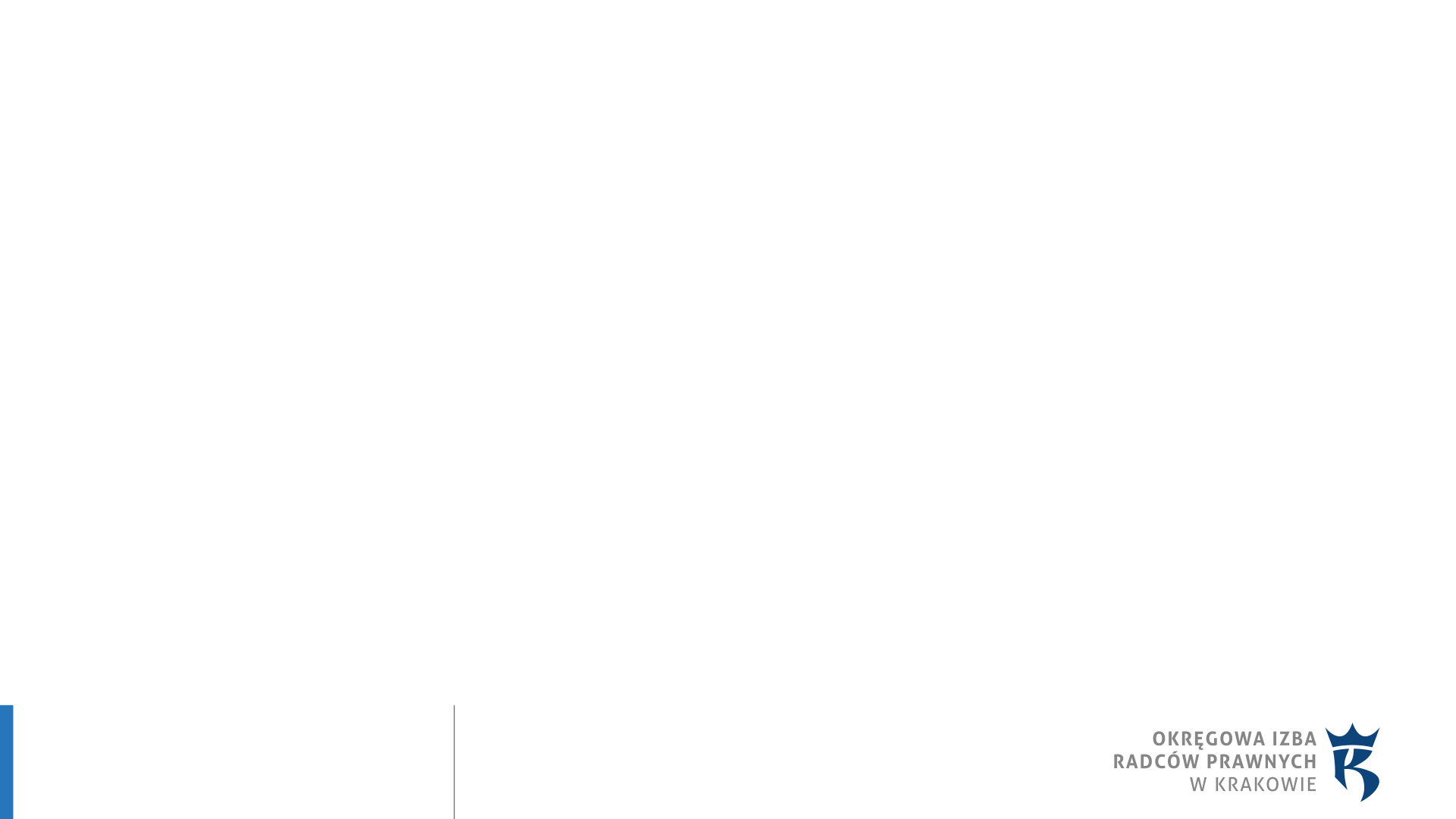 Nazwa Kancelarii
ul. Nazwa ulicy 1/2     00-000 Kraków
tel. 12 000 00 00      fax 12 000 00 00
www.nazwakancelarii.pl
Jerzy Kowalski
Tytuł prezentacji
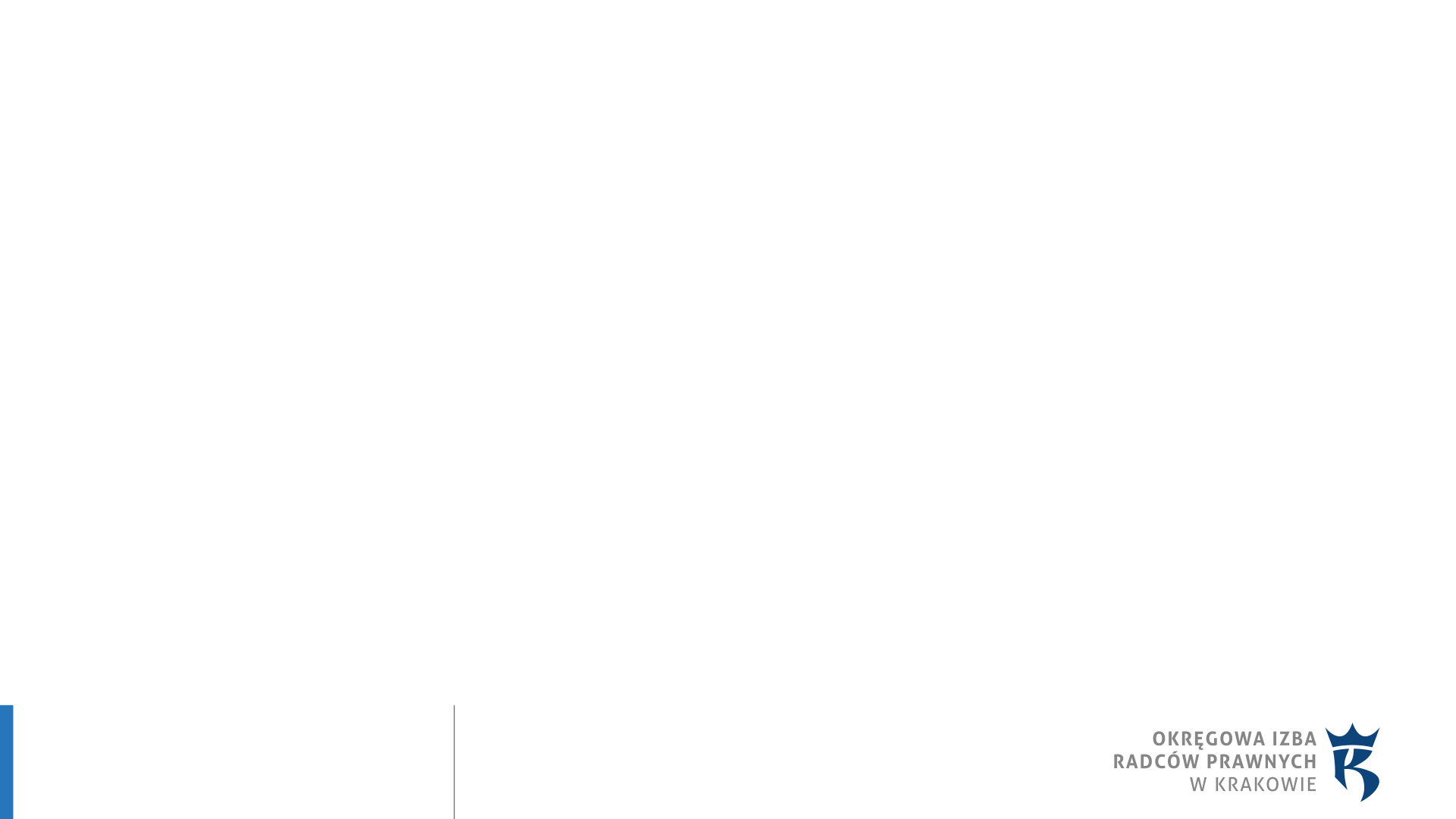 Nazwa Kancelarii
ul. Nazwa ulicy 1/2     00-000 Kraków
tel. 12 000 00 00      fax 12 000 00 00
www.nazwakancelarii.pl
Jerzy Kowalski
Tytuł prezentacji
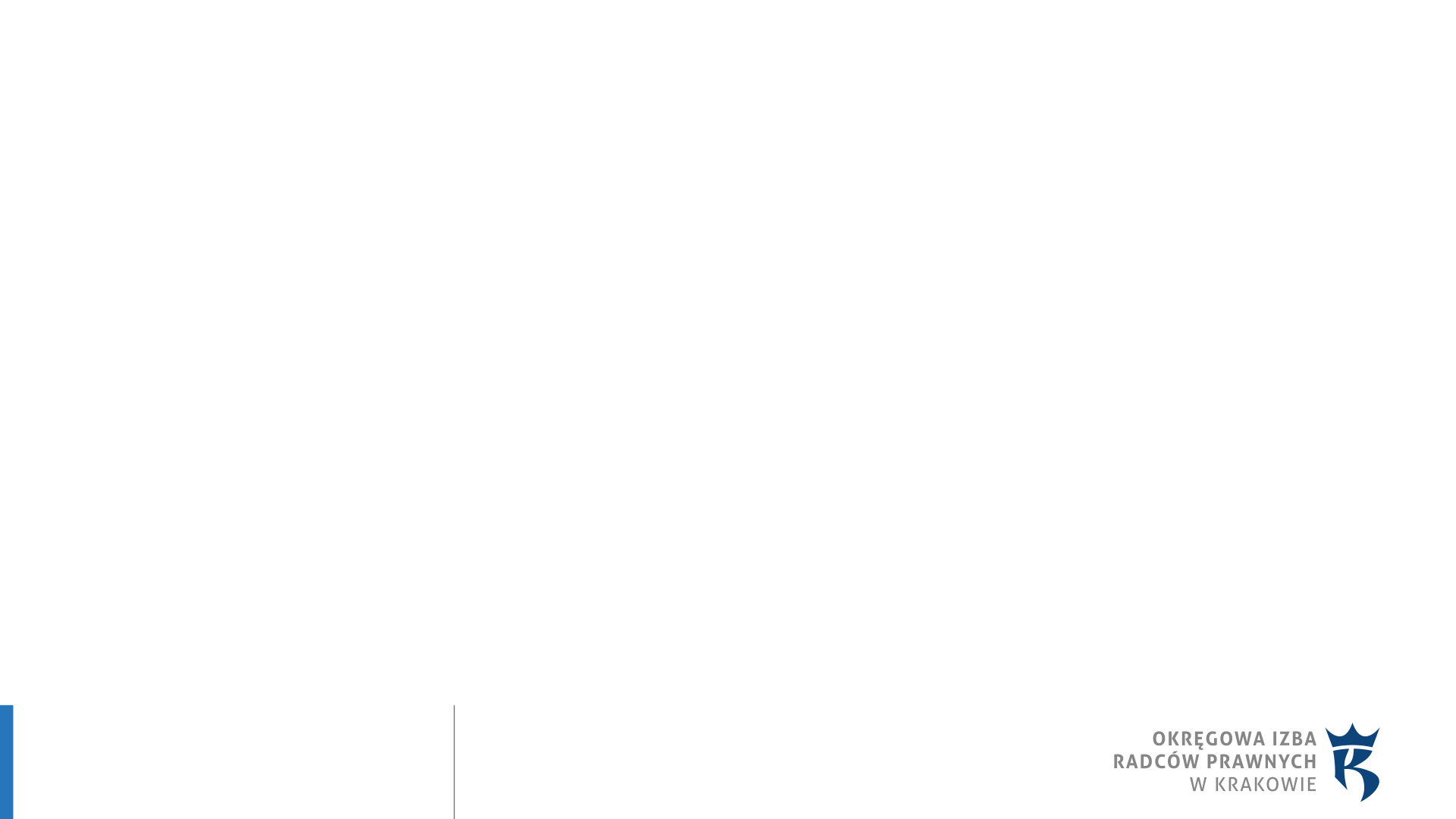 Nazwa Kancelarii
ul. Nazwa ulicy 1/2     00-000 Kraków
tel. 12 000 00 00      fax 12 000 00 00
www.nazwakancelarii.pl
Jerzy Kowalski
Tytuł prezentacji
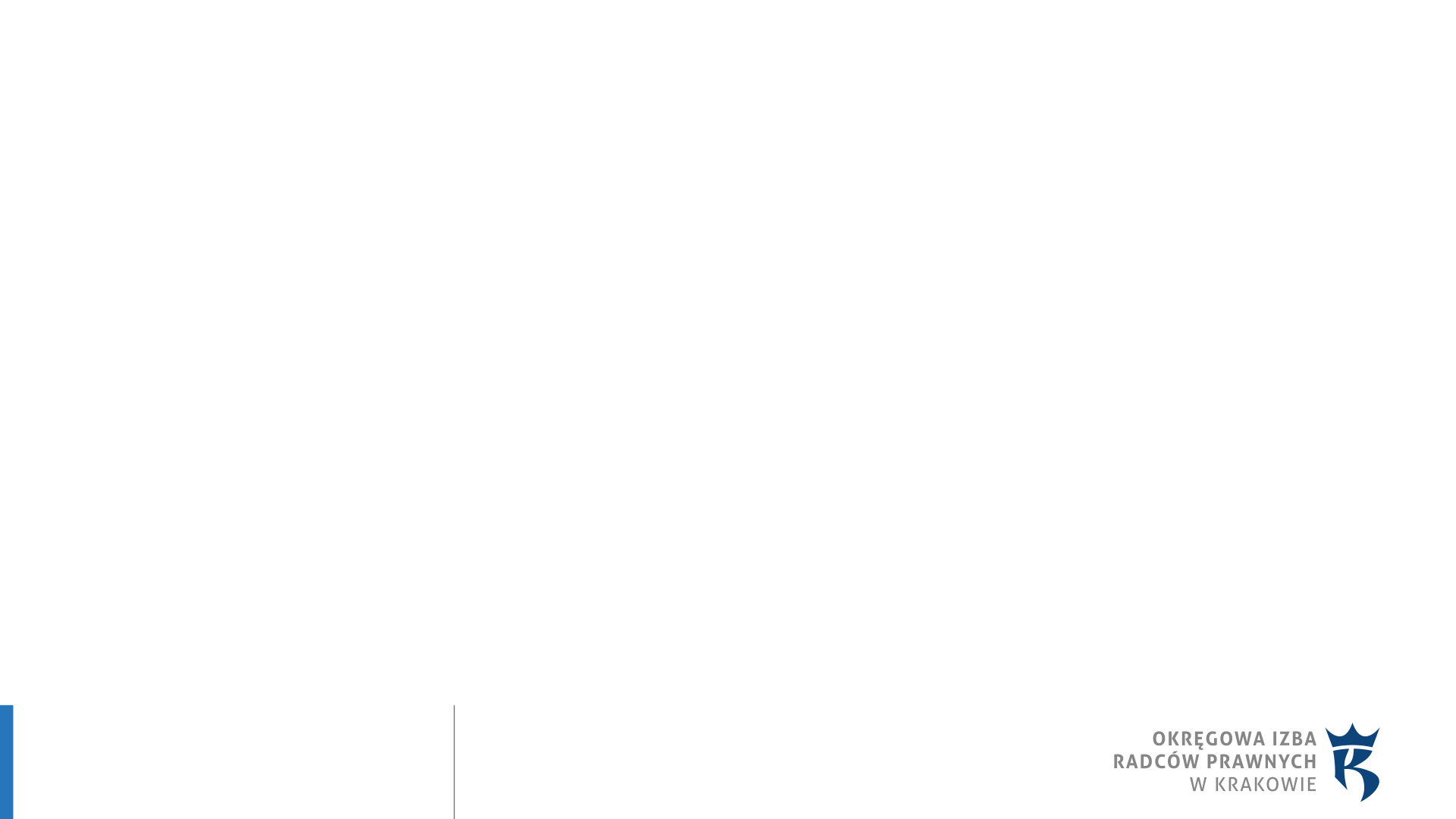 Nazwa Kancelarii
ul. Nazwa ulicy 1/2     00-000 Kraków
tel. 12 000 00 00      fax 12 000 00 00
www.nazwakancelarii.pl
Jerzy Kowalski
Tytuł prezentacji